Муниципальное автономное дошкольное образовательное учреждение «Детский сад №49»
Недельный фотоотчет«День семьи, любви и верности»
Июль 2023г
Цель: создать радостное, праздничное настроение, приобщить к празднику «День семьи, любви и верности»
Задачи:
формировать представление о семье как о людях, которые живут вместе, любят друг друга, заботятся друг о друге; о правилах поведения в семье;
развивать речь, мышление, память, двигательную активность детей;
воспитание у детей чувства любви и уважения к родителям, гордости за свою семью.
Участники дети группы №7, группы №8, педагоги  - Яичкина Е.А., Горшкова В.В., Абраменкова А.В.
Поделки ко дню любви, семьи и верности
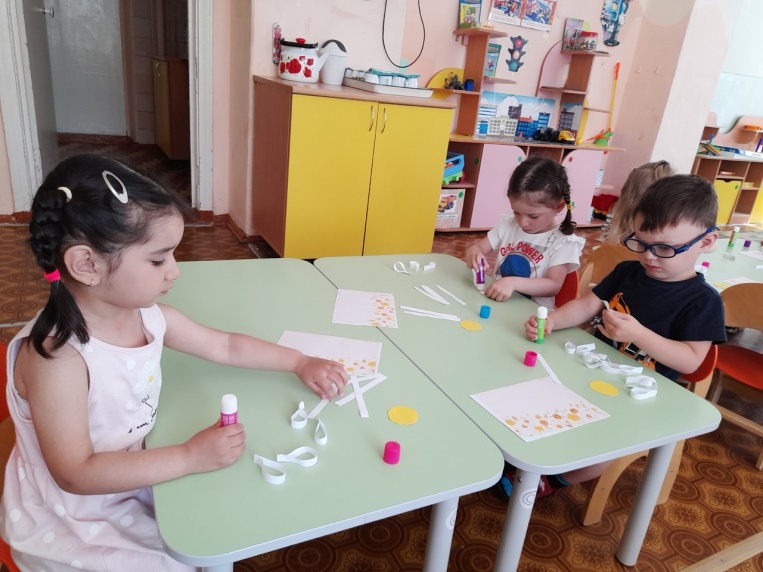 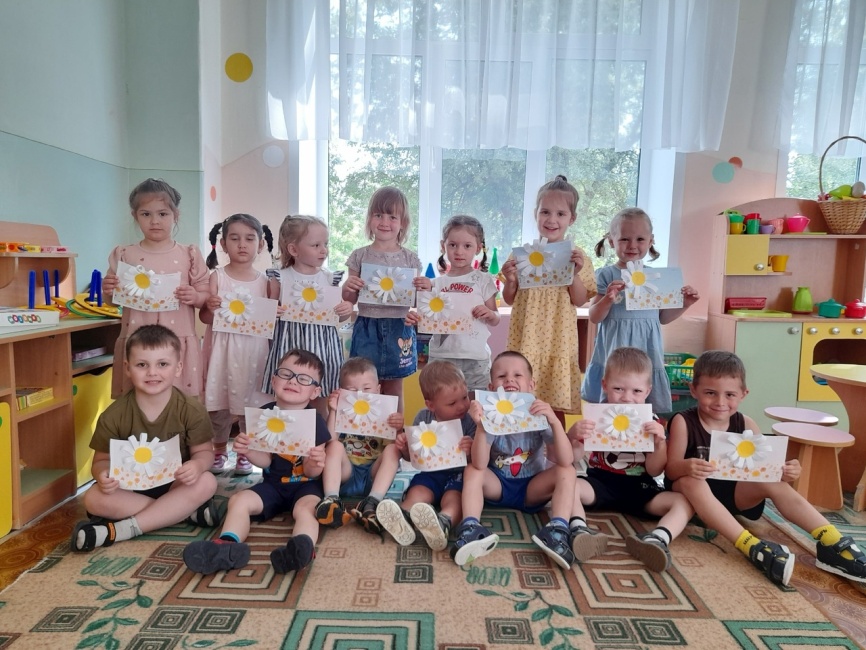 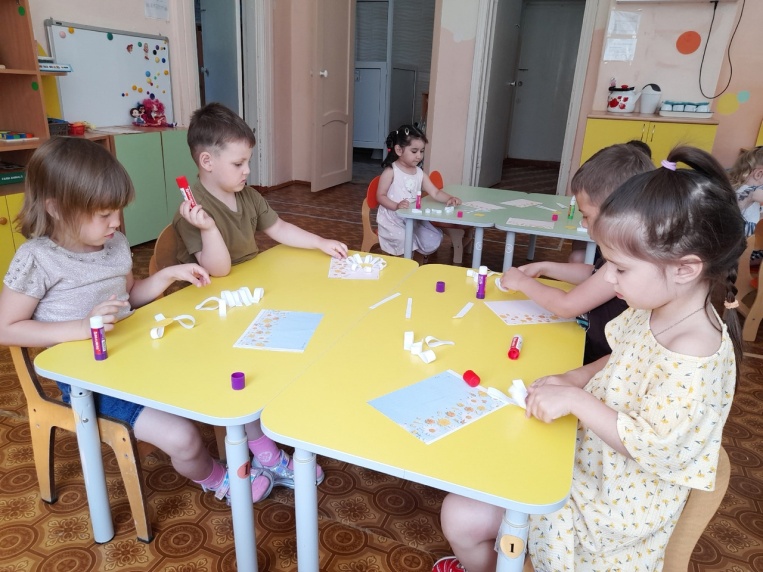 Выставка детско-родительского творчества «Родительская любовь»
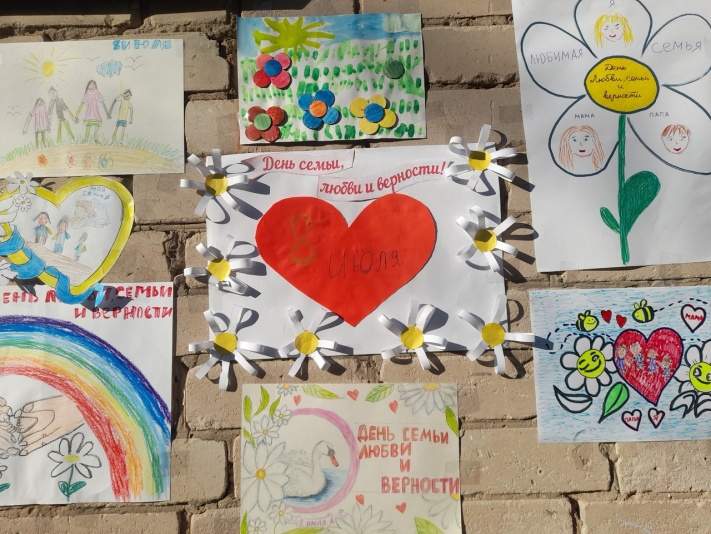 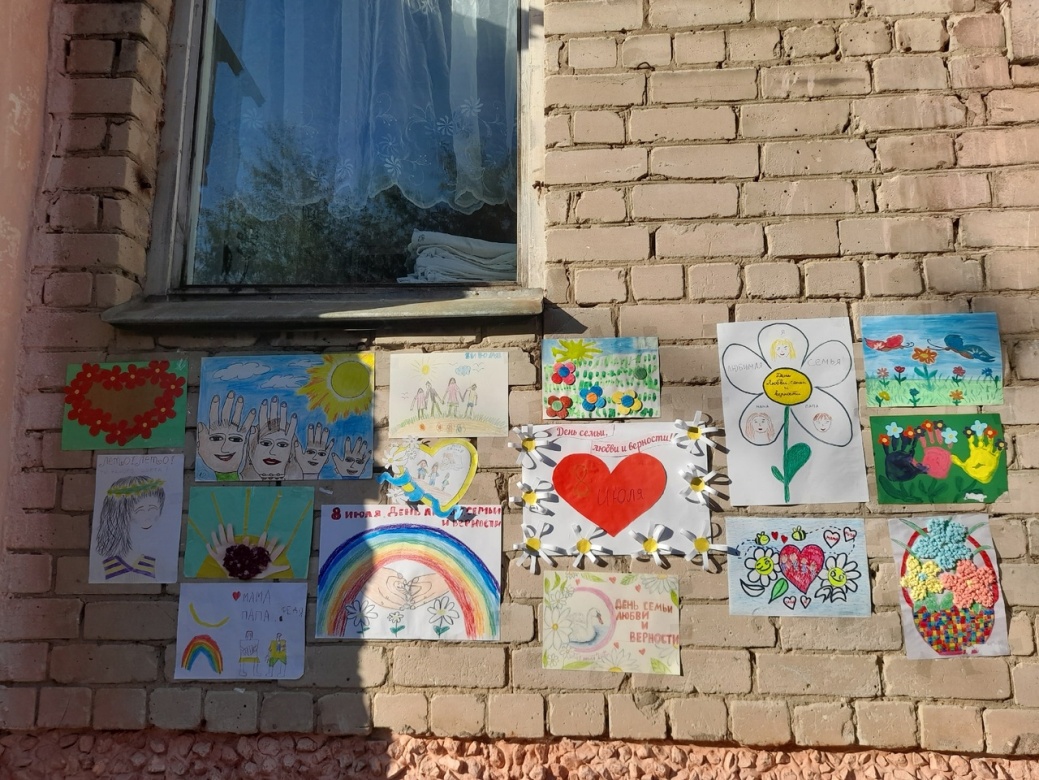 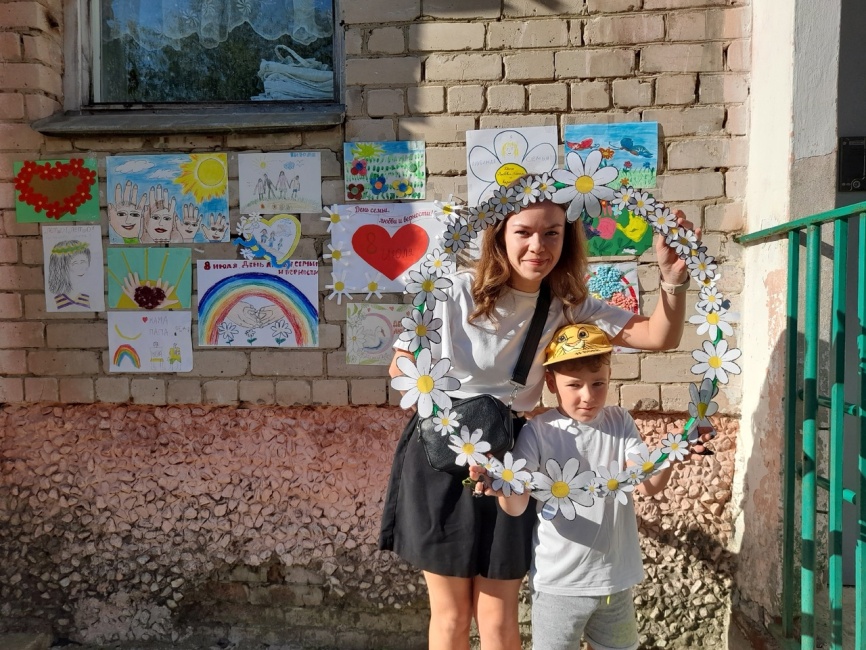 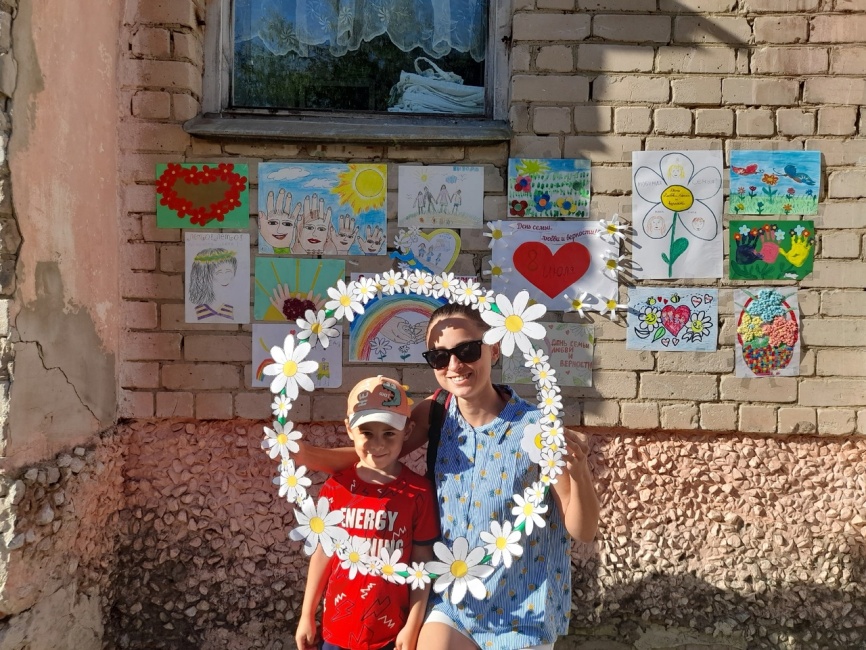 Спортивное развлечение «Мама, папа, я – спортивная семья».
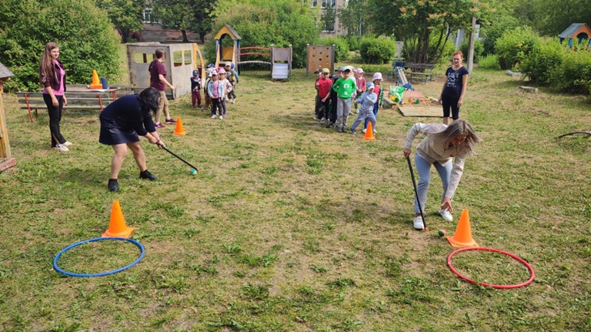 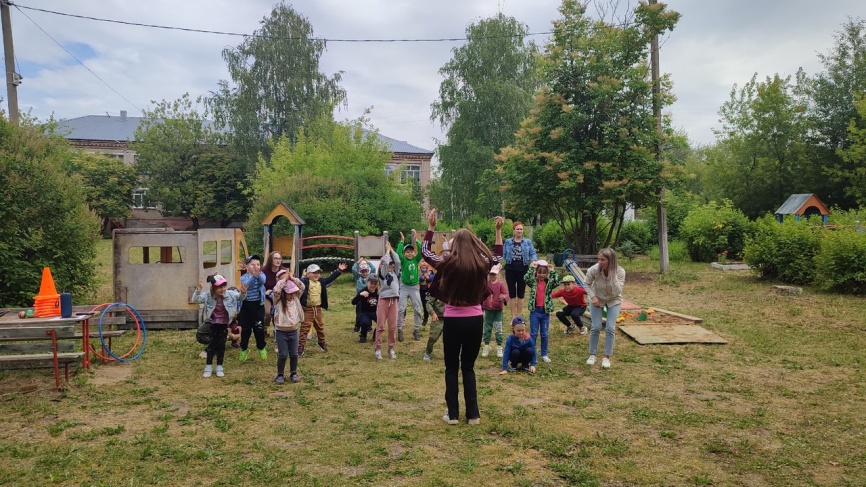 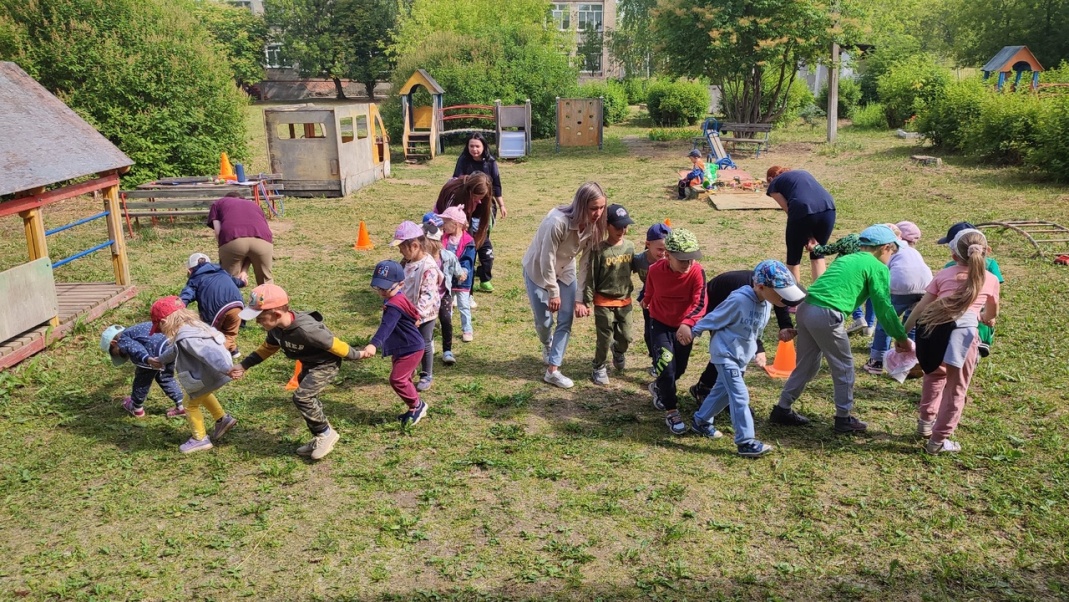 Развлечение «Как помочь Ромашке».
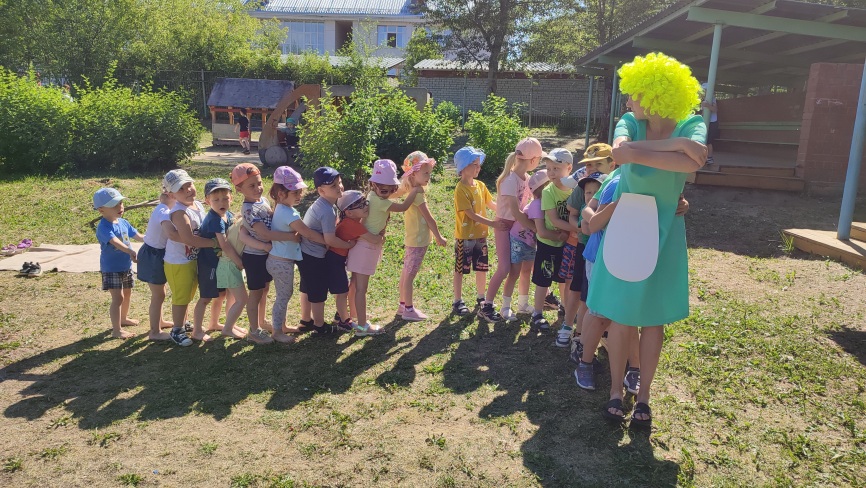 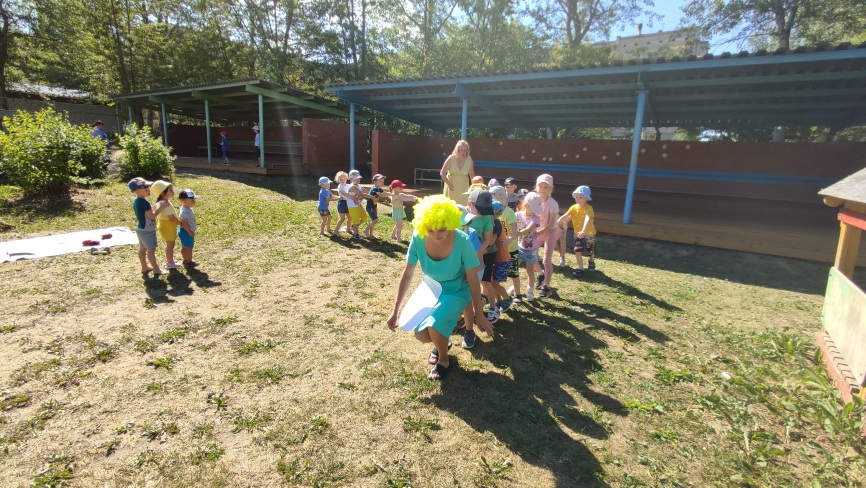 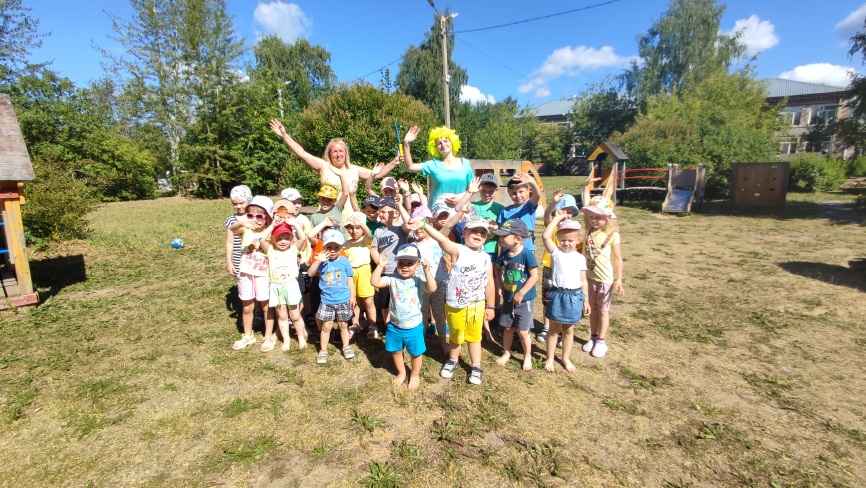 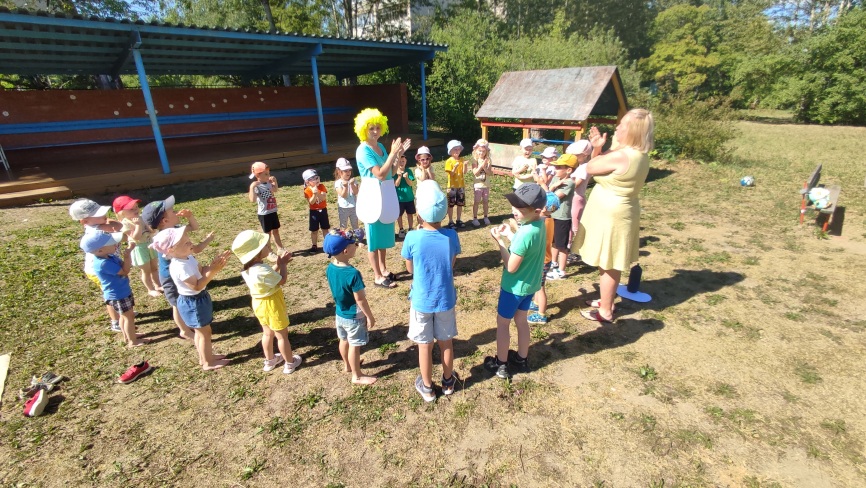 Итоговое мероприятие с родителями «Моя семья»
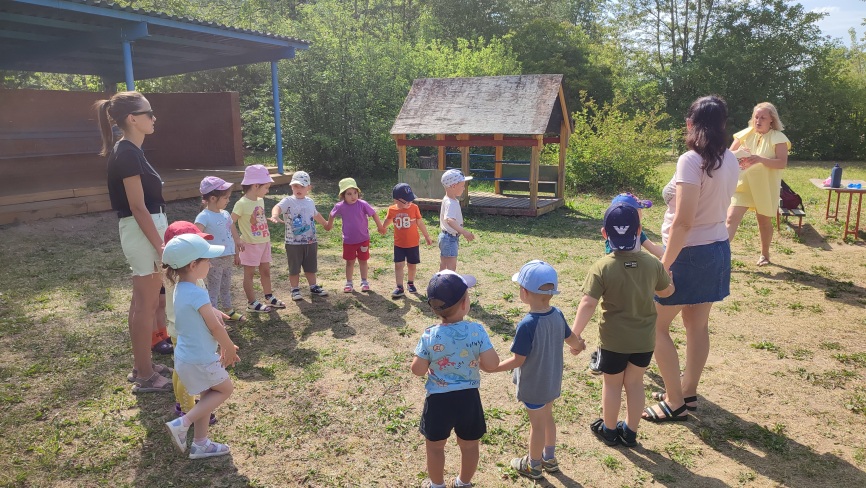 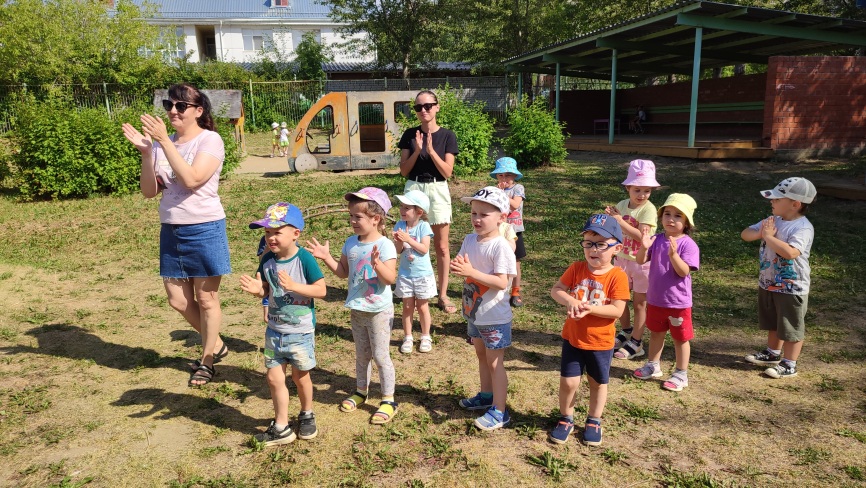 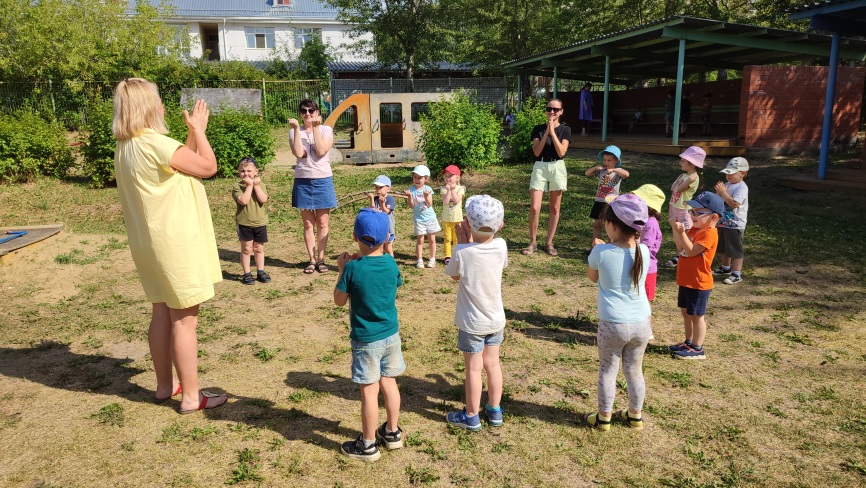 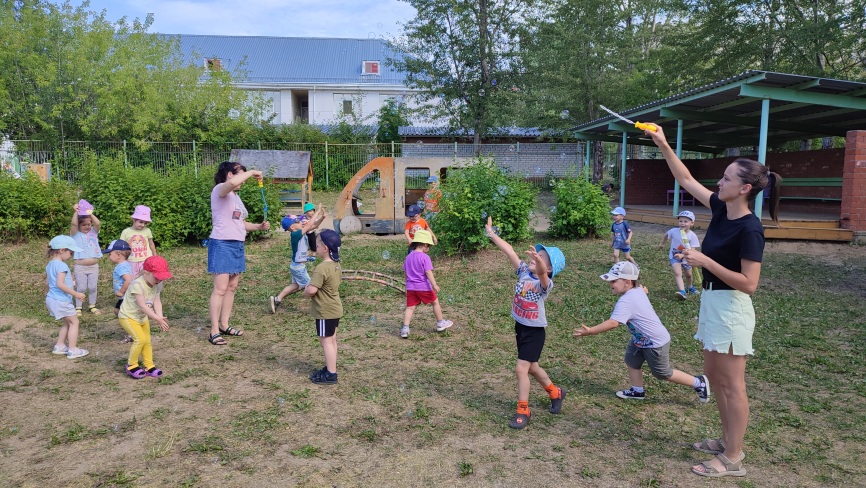